New Insights into Type Ia Supernova Explosions from Large-Scale Simulations
Don Q. Lamb 
 DOE ASC Flash Center
University of Chicago
Computation Institute Review
University of Chicago
27 April 2010
Key Flash Center Personnel
Dongwook Lee
Paul Rich
Klaus Weide
Guohua Xia



John Norris


Yuenjin Kim (Graduate Student)
Daan van Rossum
Jim Truran
Director: Don Q. Lamb(UofC and CI Senior Fellow)
Associate Director: Anshu Dubey (UofC and CI Fellow)
CS/Applications Group (Leader: Anshu Dubey, UofC and CI Fellow)
Shawn Couch
Chris Daley
Norbert Flocke
Jonathan (“Brad”) Gallagher
Shravan Kumar
Scientific Analysis and Visualization Group (Lead: Mike Papka, ANL and CI Senior Fellow)
Randy Hudson
Astrophysics and High-Energy Density Physics (Lead: Don Lamb, CI Senior Fellow)
Benedikt Diemer (Grad Student)
Carlo Graziani
George (“Cal”) Jordan
What Are Type Ia Supernovae?
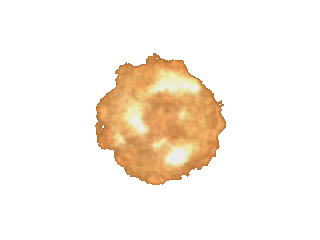 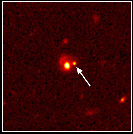 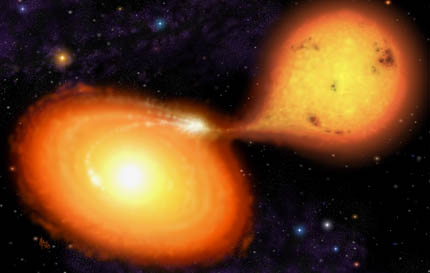 Image copyrighted by Mark A. Garlick
Image credit P. Garnavich/CfA
Accretion
 Stellar binary in which main             
   sequence star transfers 
   mass onto white dwarf
Radioactive decay of 56N
heats expanding gas and
 makes explosion visible
Lightcurve
 Free expansion of star           
 Radioactive decay of 
  nickel heats the ejecta
 This causes the ejecta to 
   glow, which makes the    
   supernova visible
>108 yr
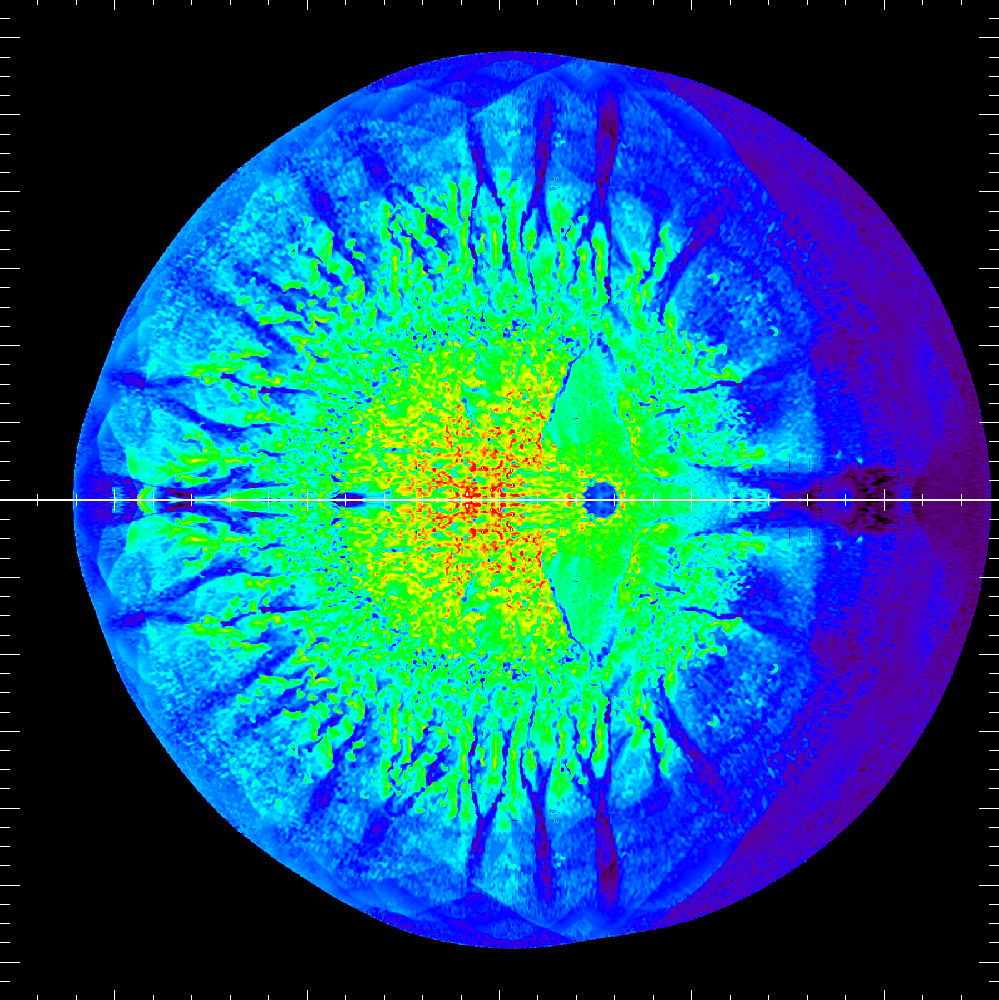 Nuclear energy
powers the explosion
~seconds
Flame
 Nuclear burning initially due to
  laminar flame
 Buoyancy—driven turbulence
  increases nuclear burning rate 
 Transition from deflagration to 
  detonation occurs, causing the
  star to explode
Smoldering
 Subsonic convection 
   in core of white dwarf
 Heat transport is by 
  electron conduction
~1000 yr
Ignition
[Speaker Notes: Lightcurve image is a Hubble (Wide Field and Planetary Camera 2) image of SN 1997cj.]
Type Ia Supernovae
Supernova Cosmology Project
Type Ia Supernovae
Peak luminosities
  of most Type Ia SNe
  are similar -- making
      them excellent
   “cosmic yardsticks”
Supernova Cosmology Project
Calibration Using Empirical Correlation Between Peak Brightness and Duration
Peak brightnesses of Type
Ia SNe vary by roughly 
1 mag = factor 3




Using empirical correlation 
between peak brightness 
and duration, variation can 
be reduced to about 15%
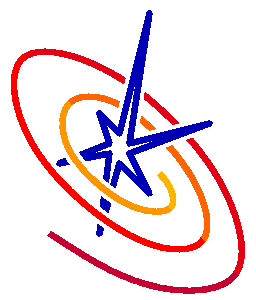 Past and Future of the Universe
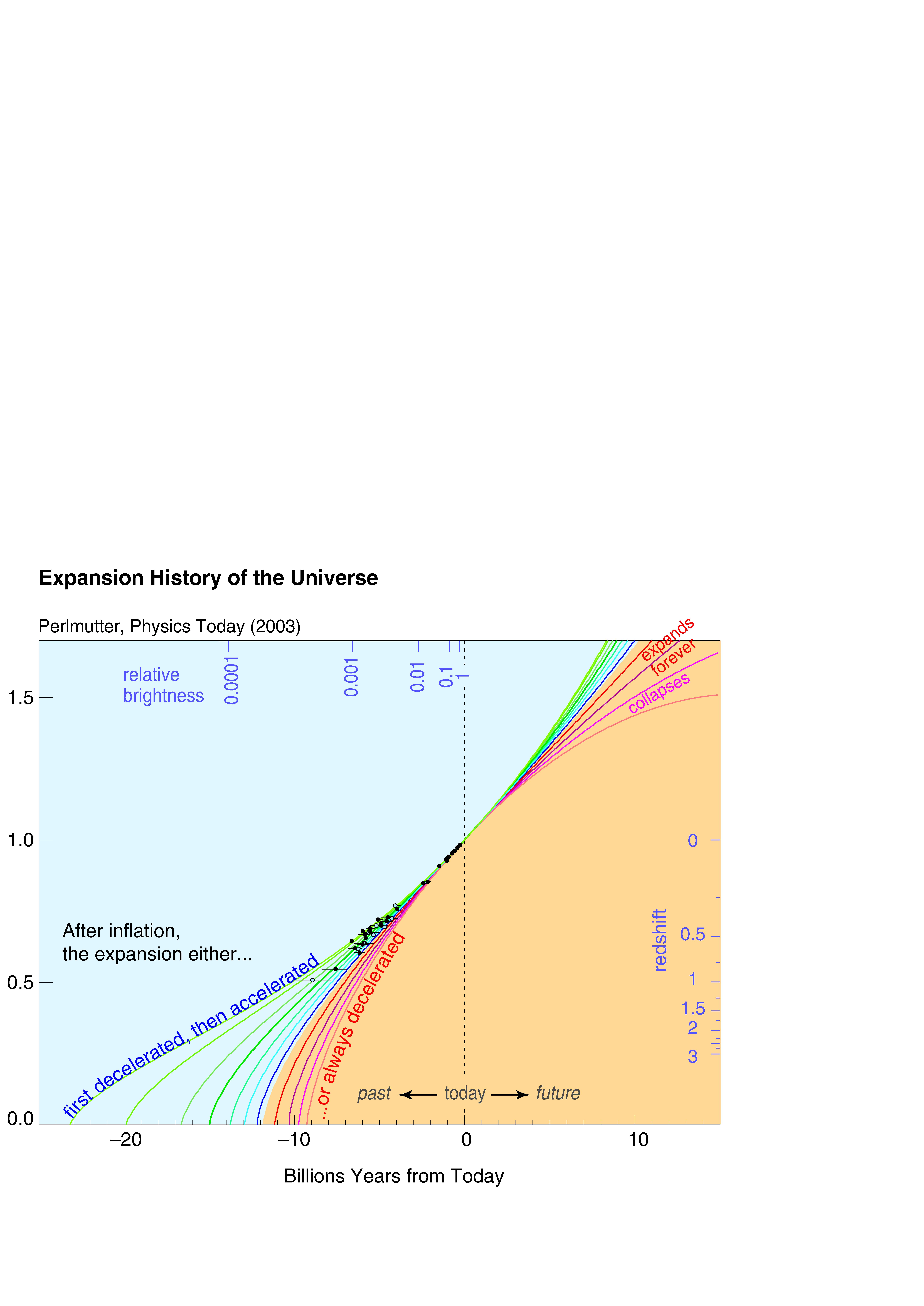 Problem and Approach
Problem

 Astronomers must be able to calibrate Type Ia supernovae as
     “standard candles” to better than 1% in order to determine whether 
     dark energy varies with age of the universe to 10%

 Most scientists in the field believe this will require a much better
              understanding of Type Ia supernovae

 Approach

 We are doing large, multi-physics, multi-scale simulations of Type Ia
      supernovae to understand them better

 We use FLASH, a highly capable, fully modular, fully extensible
     adaptive mesh refinement (AMR) code (which allows us to effectively
     effectively resolve a star the size of the Earth to cells 5 miles on a side 
     using 1010 grid points) – plus Phoenix and Sedona (two highly capable 
     radiation transfer codes)

 We are confronting the results of these simulations with high-quality
     light curves and spectra obtained by the SDSS-II Supernova Survey
     team and their collaborators
FLASH capabilities span a broad range…
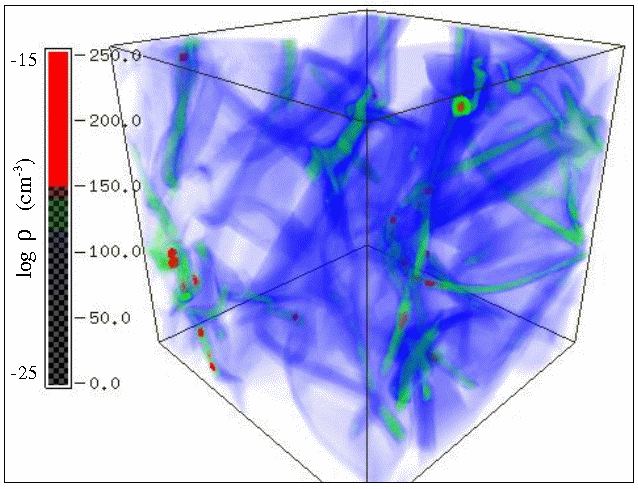 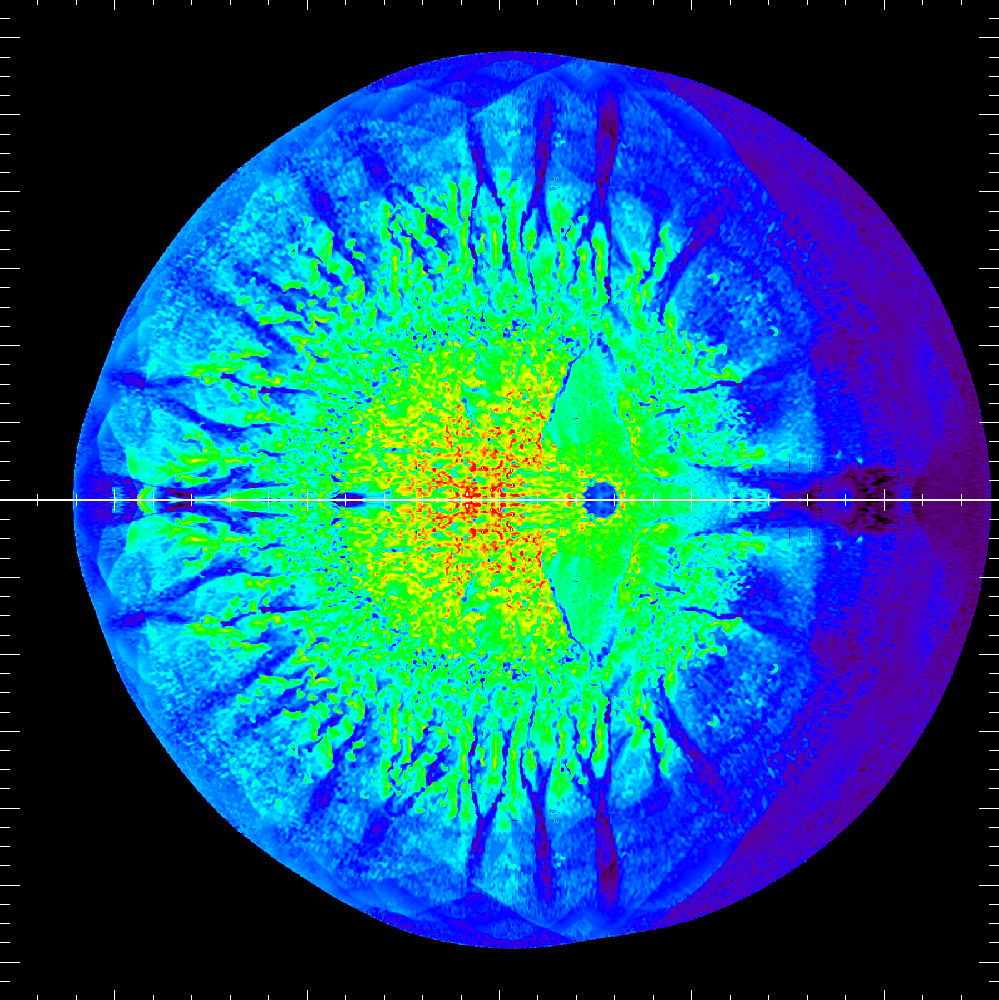 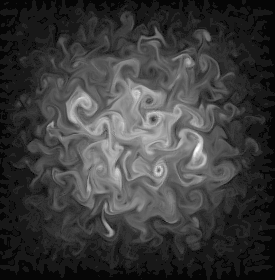 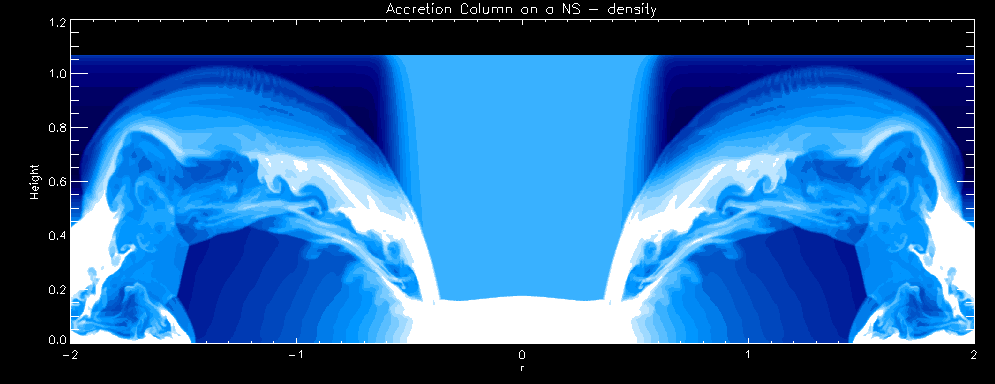 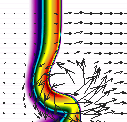 FLASH
Parallel, adaptive-mesh refinement (AMR) code
Originally designed for compressible reactive flows
Can solve a broad range of (astro)physical problems
Incompressible Navier-Stokes solver with embedded boundaries and fluid-structure interactions is being added
High-energy density physics capabilities are being added to make FLASH an open code for academic HEDP community
Portable: runs on many massively-parallel systems
Scales and performs well up to 160K processors
Fully modular and extensible: components can be combined to create many different applications
Rigorous verification and software development processes make development possible while FLASH is being used for production
Shortly: Relativistic accretion onto NS
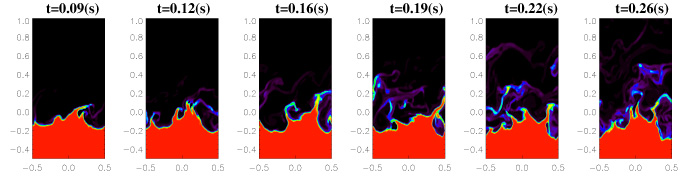 Flame-vortex interactions
Compressed turbulence
Type Ia Supernova
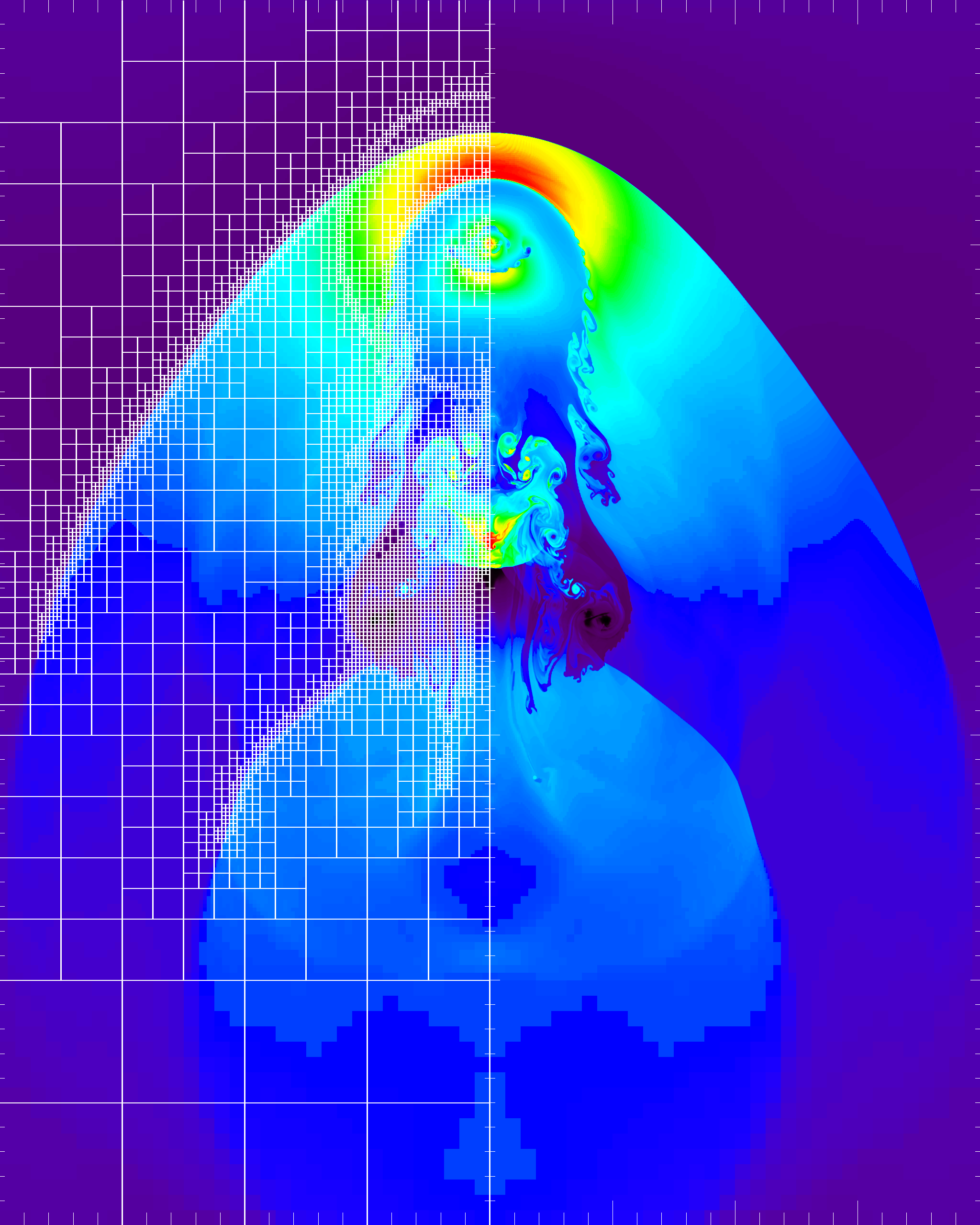 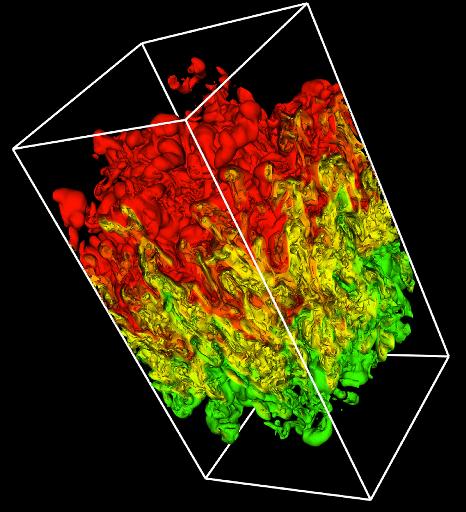 Gravitational collapse/Jeans instability
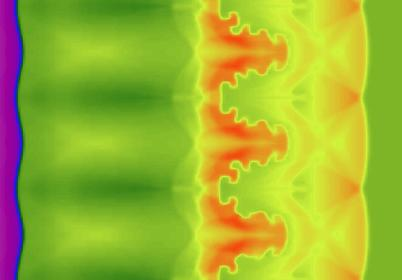 Wave breaking on white dwarfs
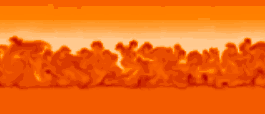 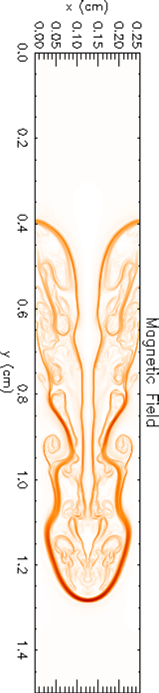 Intracluster interactions
Laser-driven shock instabilities
Nova outbursts on white dwarfs
Rayleigh-Taylor instability
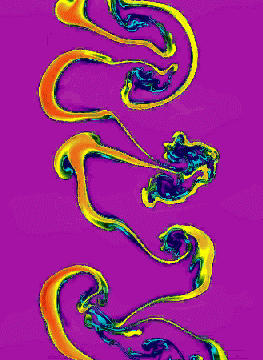 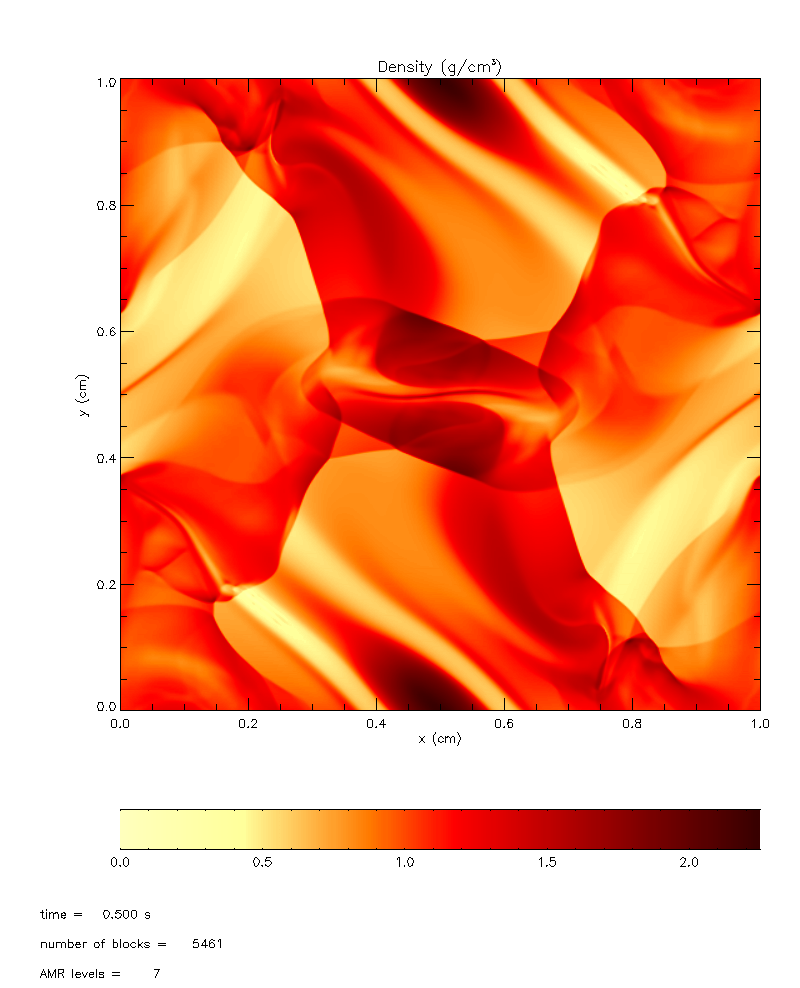 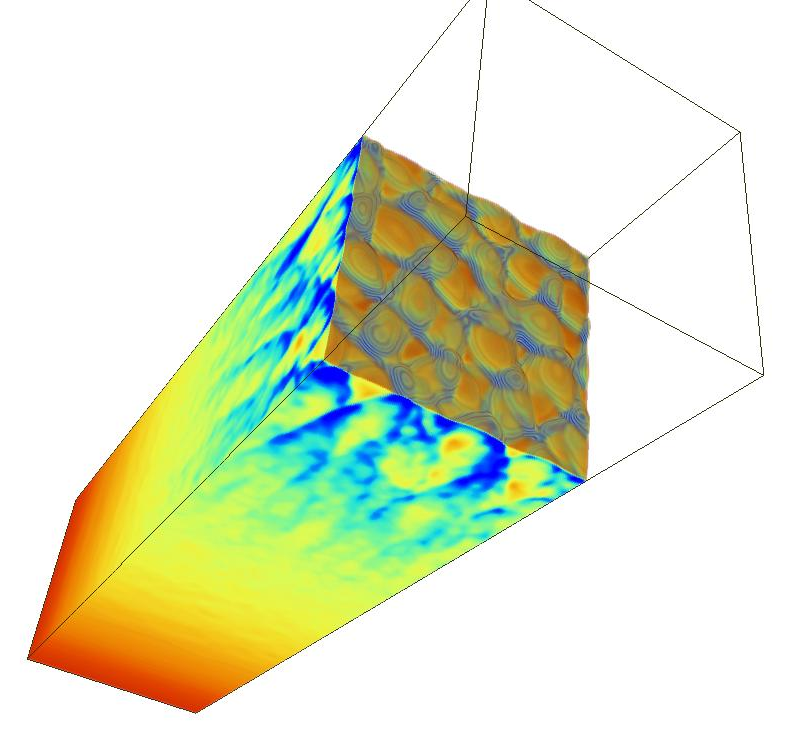 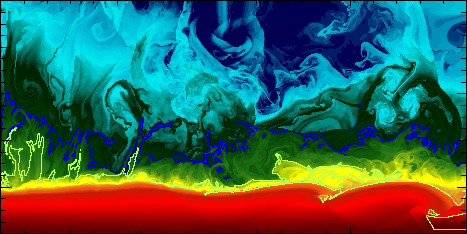 Orzag/Tang MHD
vortex
Helium burning on neutron stars
Cellular detonation
Magnetic
Rayleigh-Taylor
Richtmyer-Meshkov instability
…FLASH is being used by groups throughout the world
US
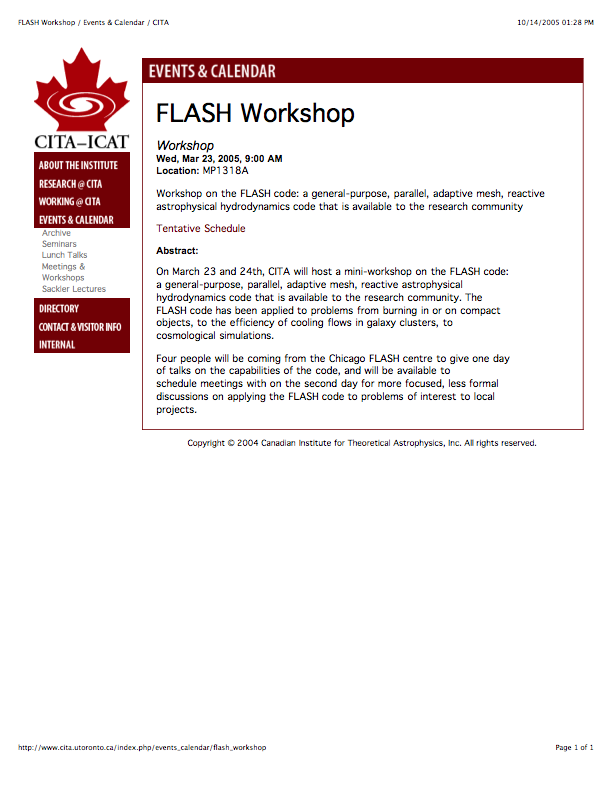 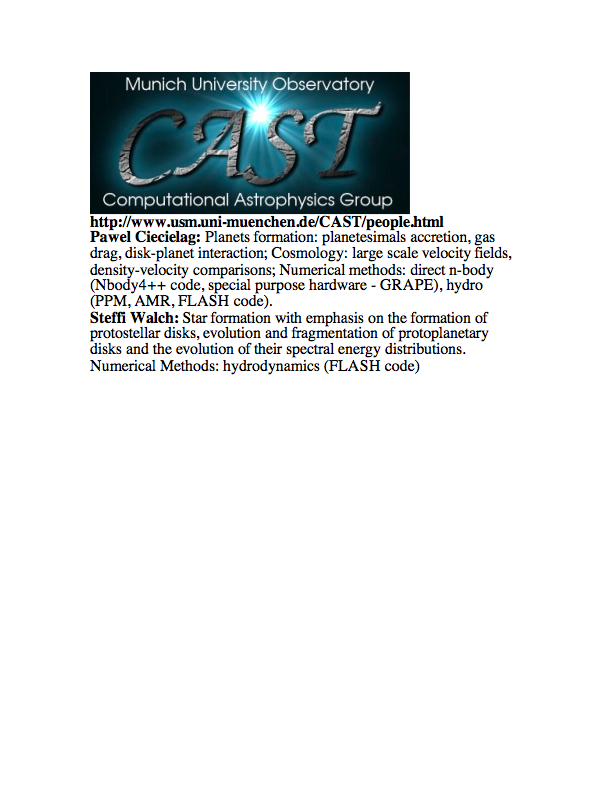 Germany
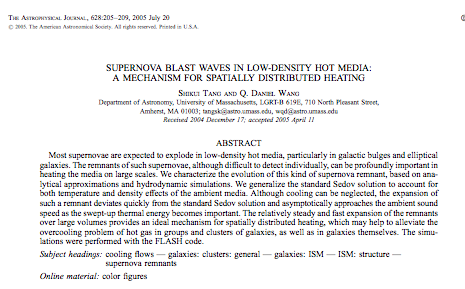 Canada
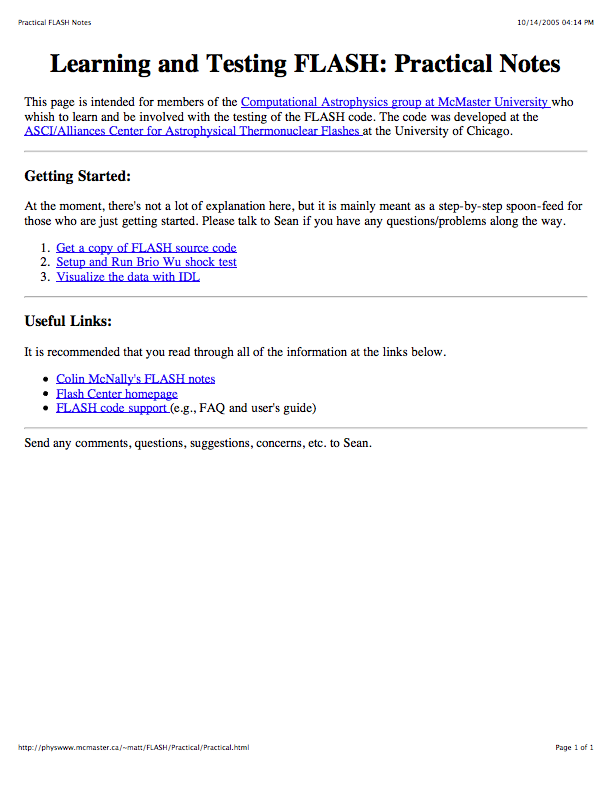 FLASH is being used by over 700 scientists around the world to do simulations in astrophysics, cosmology, computational fluid dynamics, high-energy density physics, plasma physics... ; to do scaling studies, software development, etc.; and was a key acceptance test for the IBM BG/P at ANL
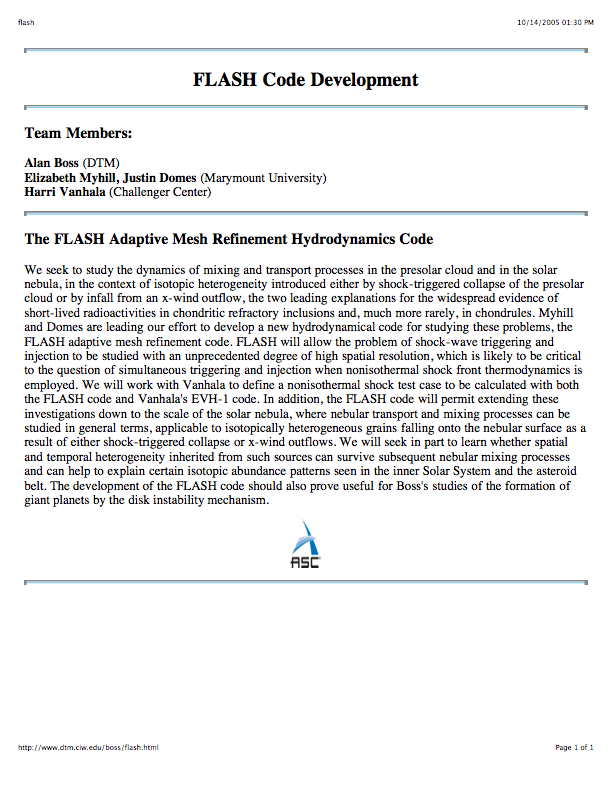 US
Canada
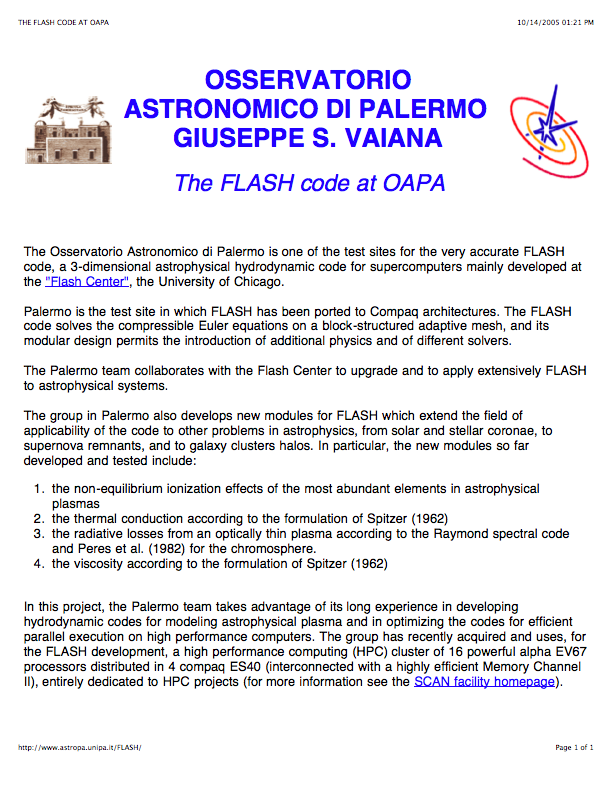 Germany
Italy
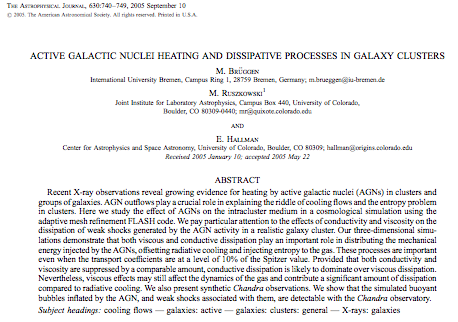 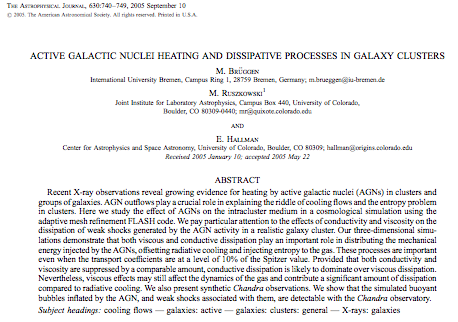 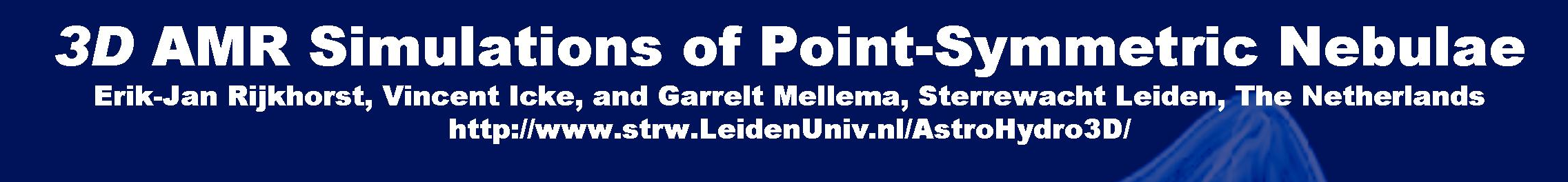 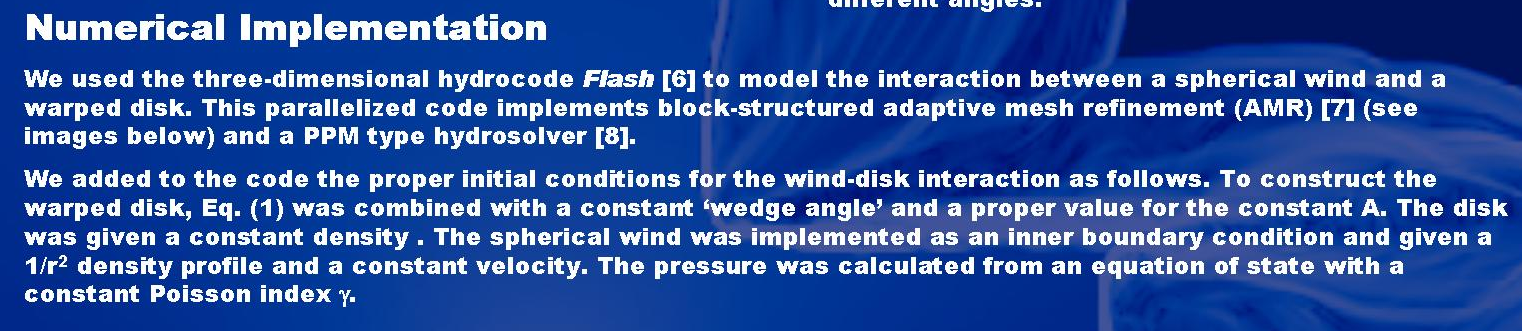 Netherlands
Monthly Notices of the Royal Astronomical Society
Volume 355 Issue 3 Page 995  - December 2004
doi:10.1111/j.1365-2966.2004.08381.x

Quenching cluster cooling flows with recurrent hot plasma bubbles
Claudio Dalla Vecchia1, Richard G. Bower1, Tom Theuns1,2, Michael L. Balogh1, Pasquale Mazzotta3 and Carlos S. Frenk1
UK
Computational Demandsof Type Ia Supernova Simulations
Large-scale, 3D simulations of explosion phase of Type Ia supernovae require ~100-300K CPU-hrs on Intrepid at ALCF; radiation transfer phase requires similar resources
Each large-scale, 3D simulation generates ~ 20-60 TB of data
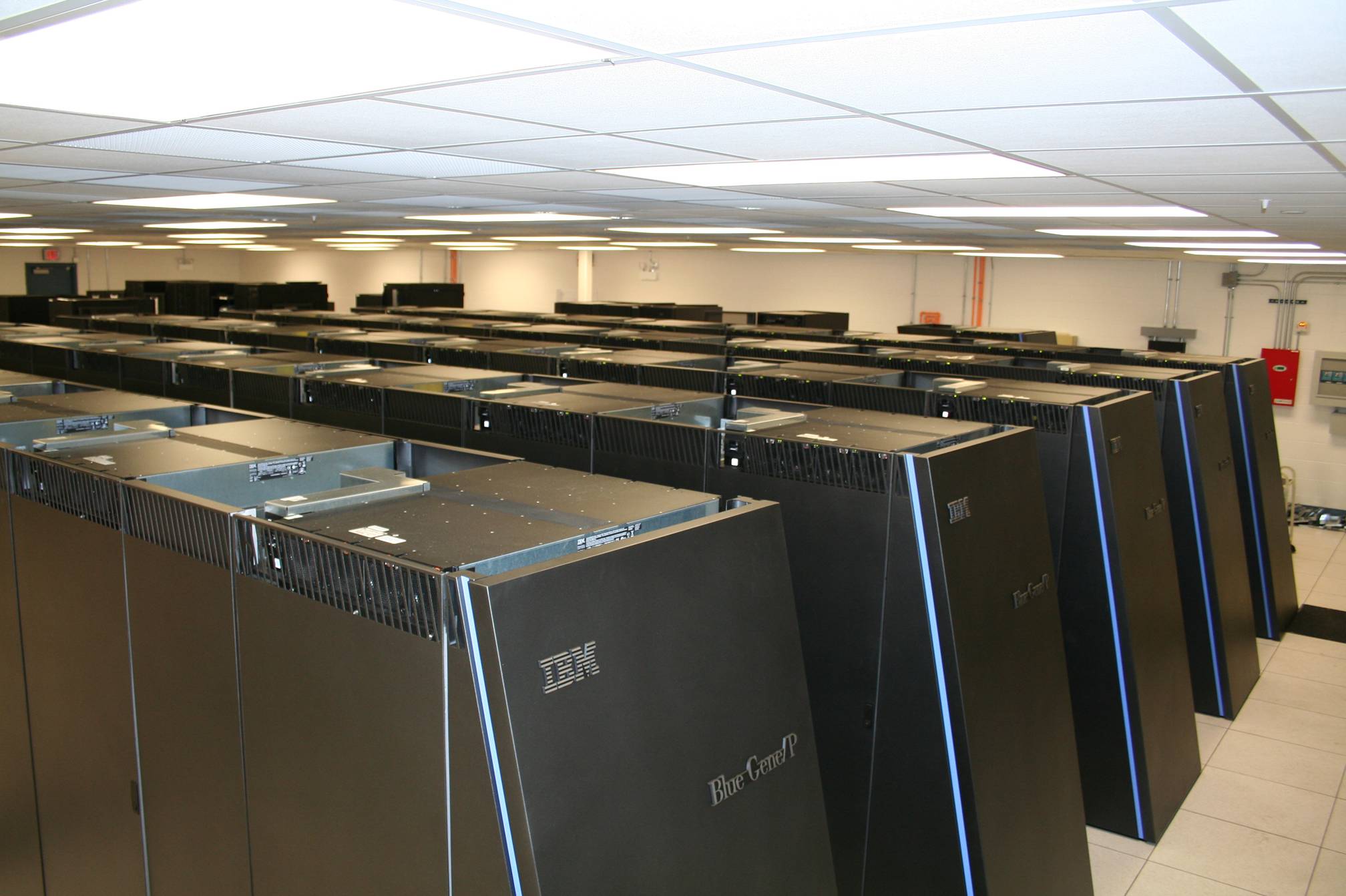 0556 TF IBM Blue Gene P System
Flash Center used 80 M CPU-hrs on Intrepid at ALCF awarded under DOE
     Office of Science INCITE program the past two years; we expect to use a
     similar amount this year
    We generated ~ 3 PB of data the past two years; we expect to generate a
      similar amount this year
Key Physical Process Not Fully Understood: Buoyancy-Driven Turbulent Nuclear Burning
Nuclear flame is ~ 0.1 mm thick                     while resolution of best whole-star simulations is 8 km – a factor of 1010 larger!
 A model of the nuclear flame is therefore essential
 The burning rate – and thus the result – depends on the model 
 The correct model to use is controversial 
 Verification simulations we have done and continue to do on ALCF IBM BG/P are answering this question
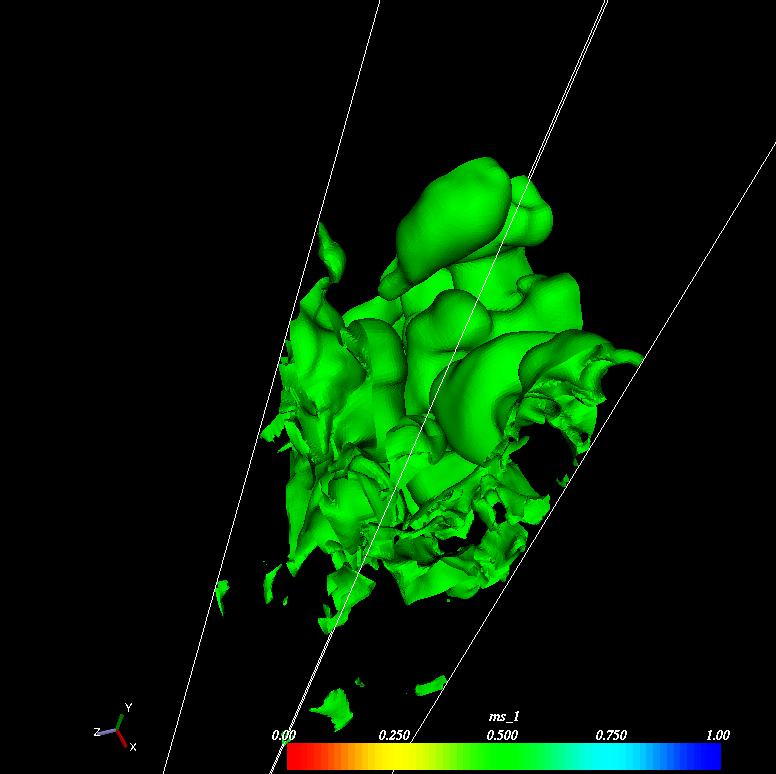 Zhang et al. (2007); Townsley et al. (2008)
3D Verification Simulations of Buoyancy-Driven Turbulent Nuclear Combustion
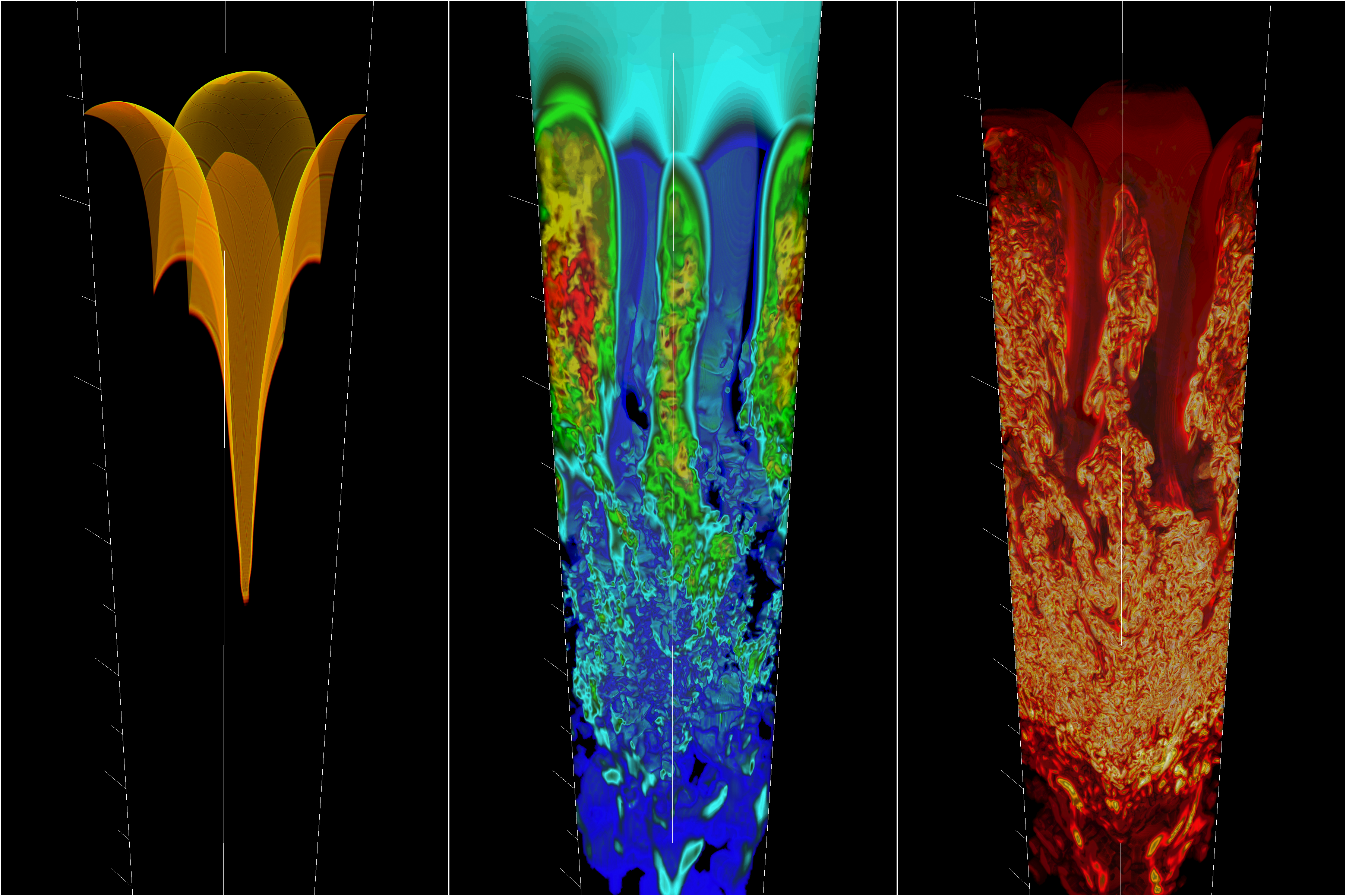 Flame Bubble in Rectilinear 
Domain at Constant g and ρ
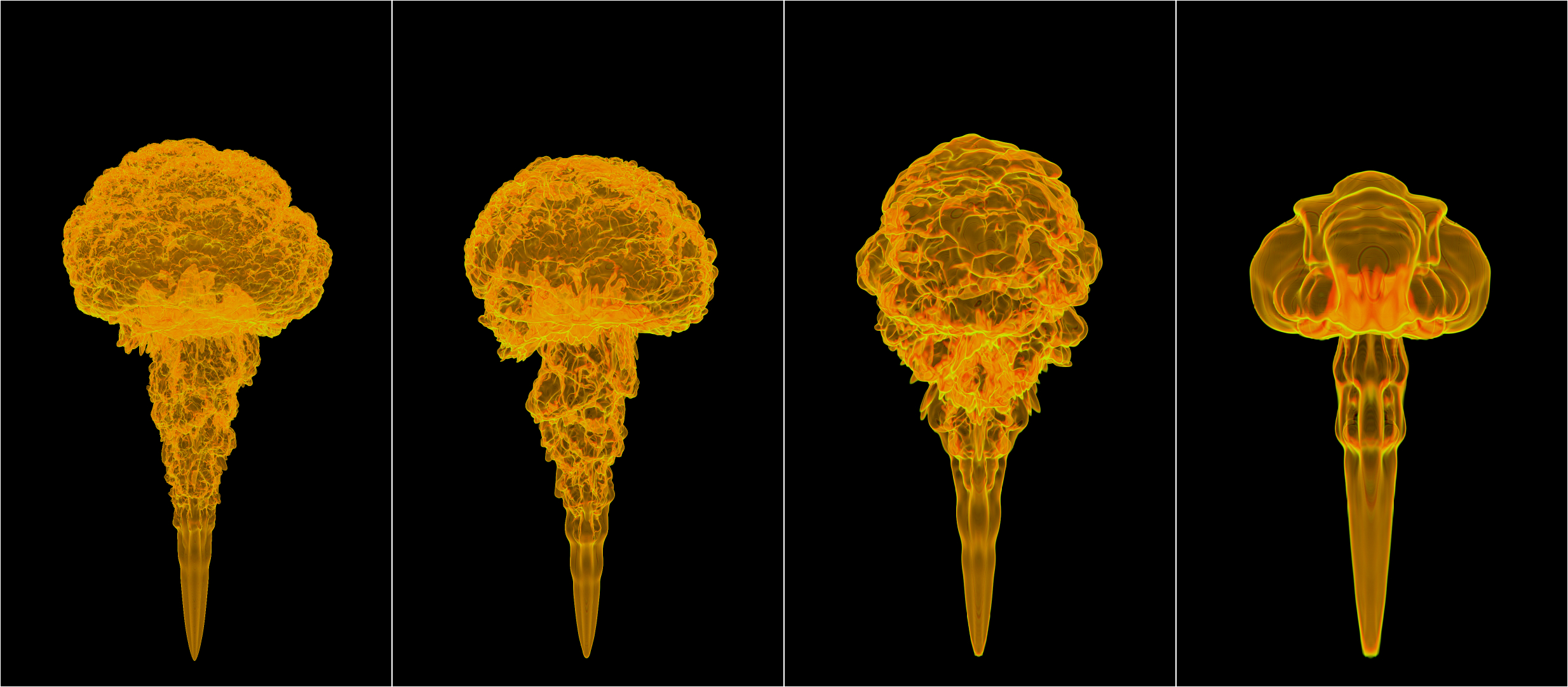 Initially Planar Flame
In Rectilinear Domain
at Constant g and ρ
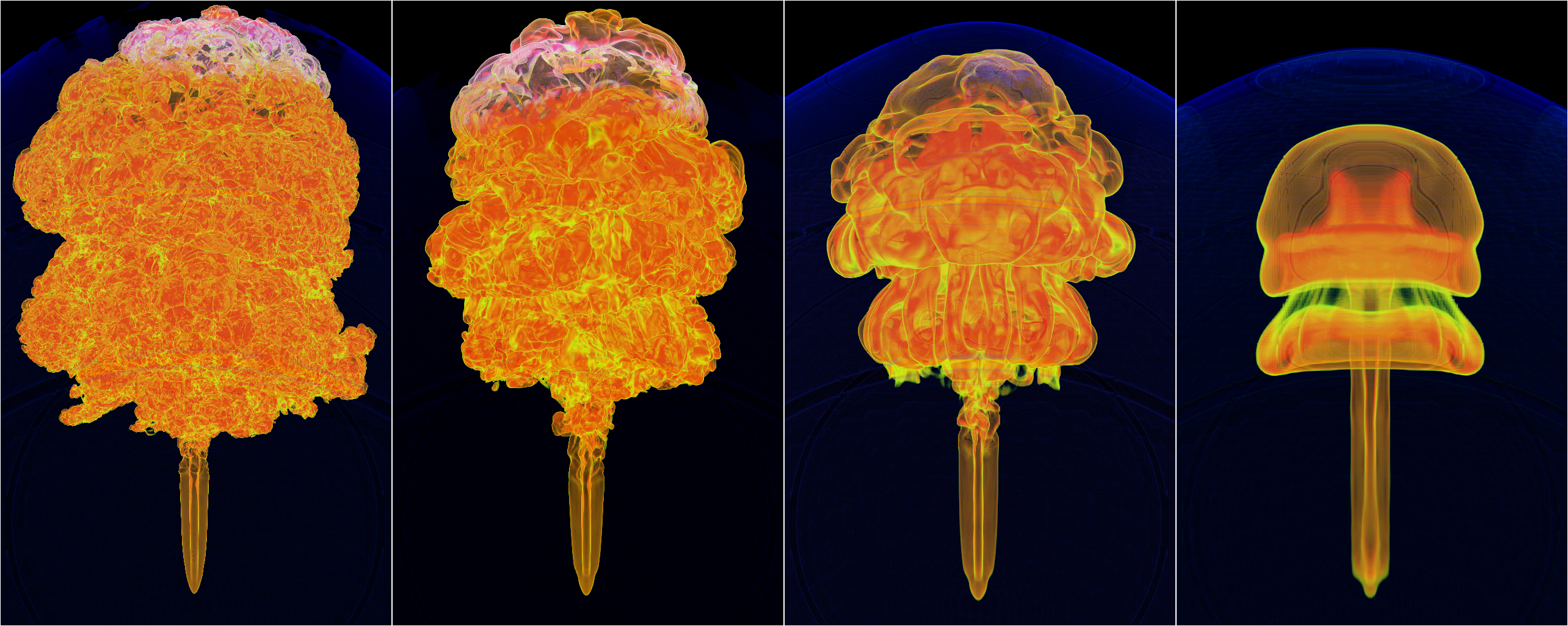 Flame Bubble
in White Dwarf Star
Resolution Study of Flame Bubble 
in Rectilinear Domain at Constant g and ρ
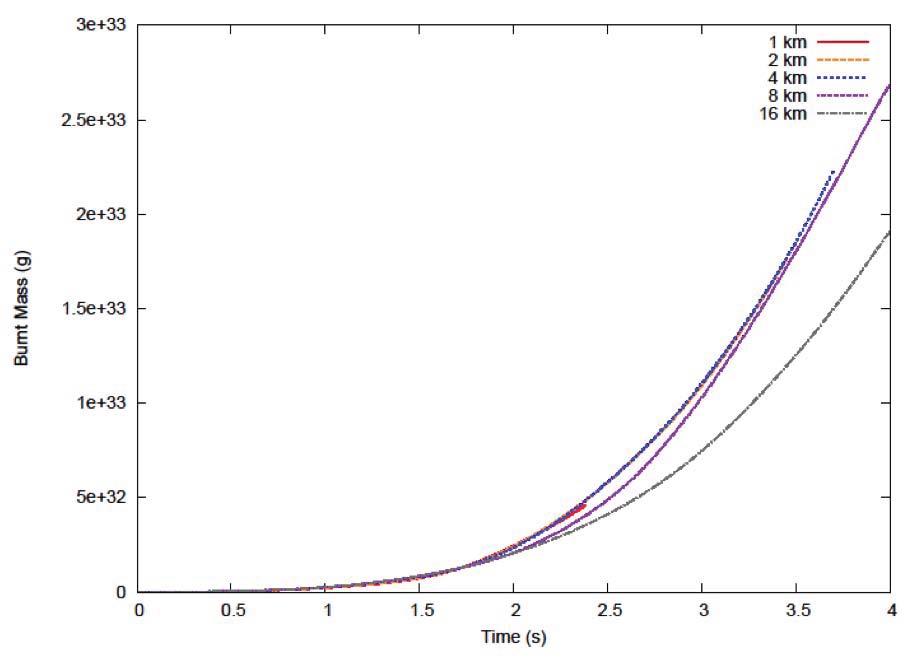 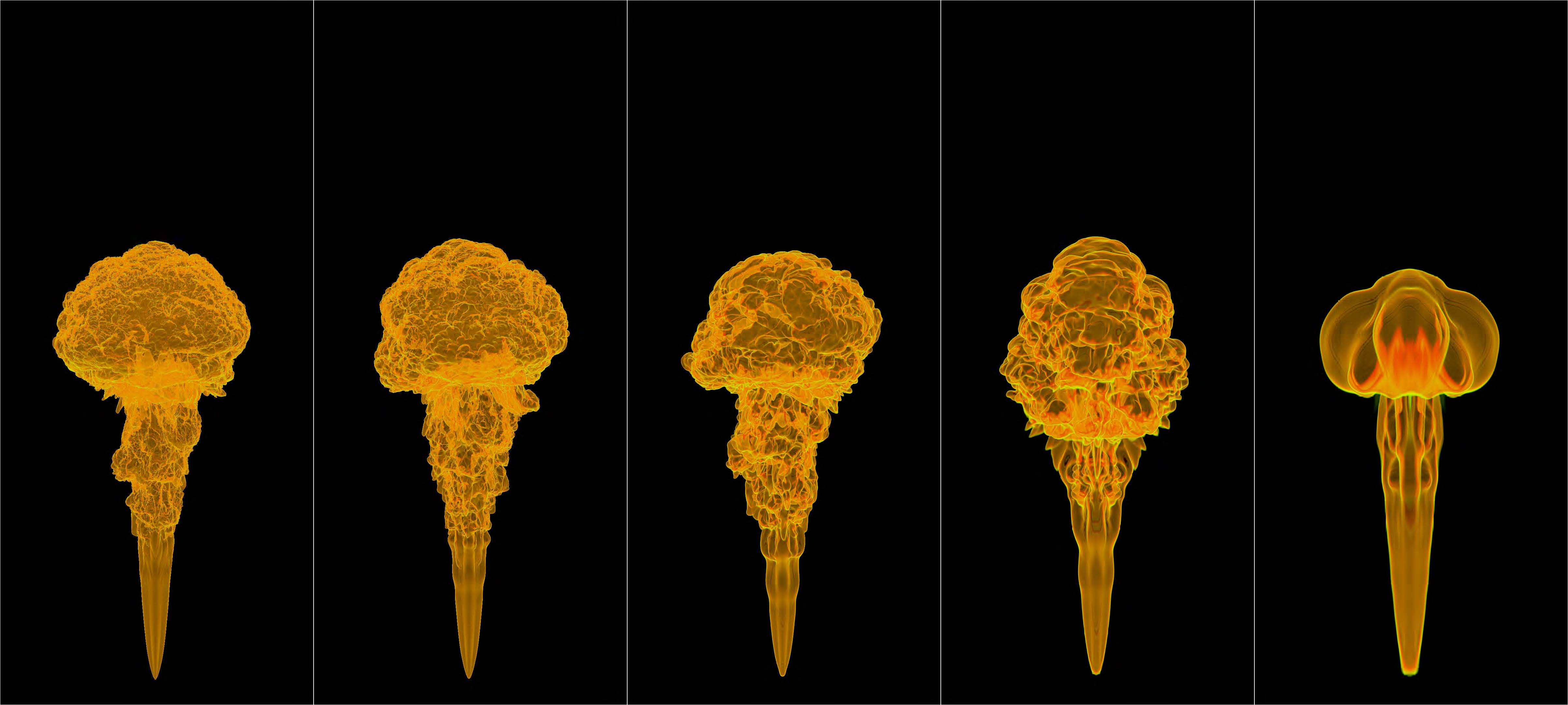 1 km
2 km
4 km
8 km
16 km
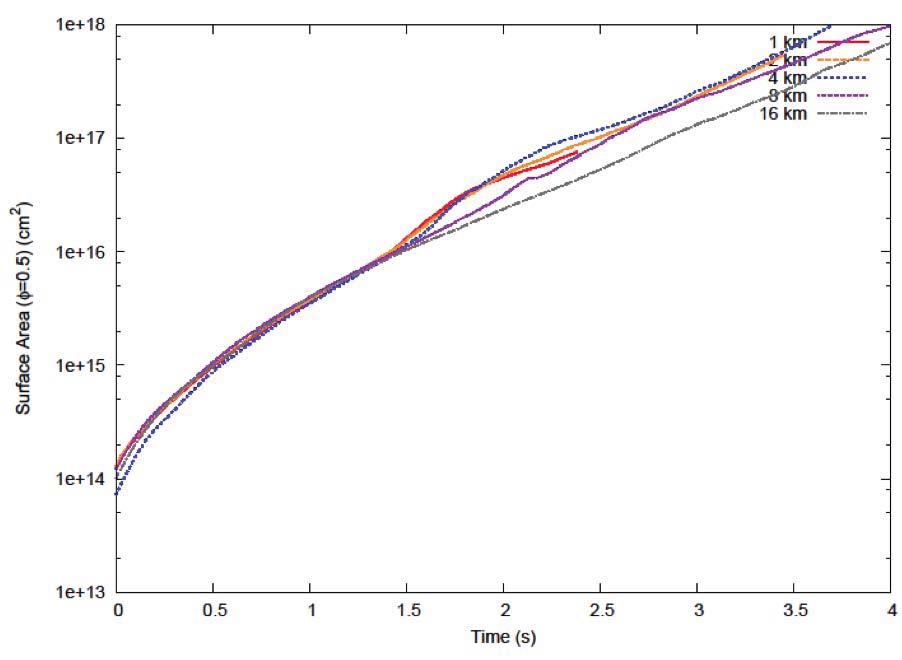 16 km
3D Simulations of GCD Modelfor Single Ignition Point
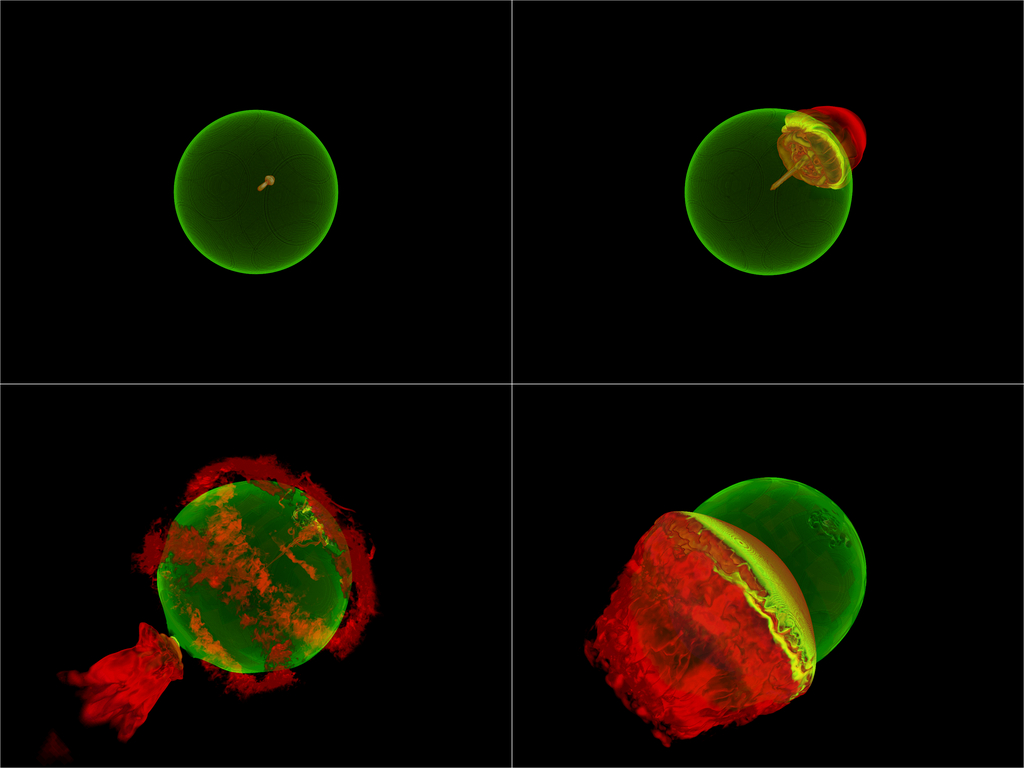 Detonation Conditions Are Robustly Produced                        by Inwardly Directed Jet
GCD model is only model so far 
in which detonation occurs  
without being put in by hand
Global Validation of Light Curves and Spectra Predicted by GCD Model
Comparison of U, V, B, R light curves predicted by GCD model and obs. of Type Ia 
Supernova SN 2001el
Comparison of spectra predicted by GCD model and obs. of Type Ia supernova SN 1994D
Light curves and spectra
agree with observations
Kasen and Plewa (2006)
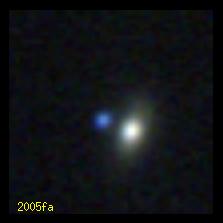 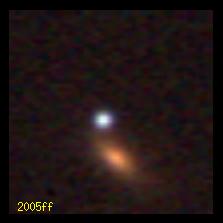 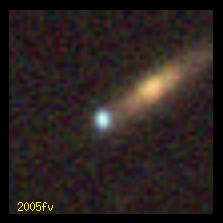 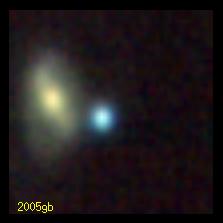 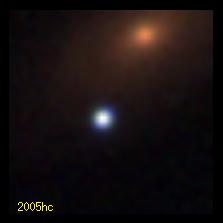 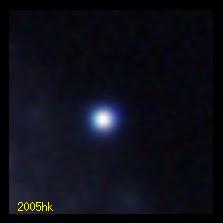 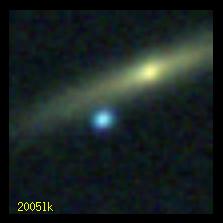 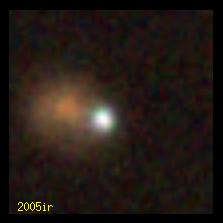 Partnership with SDSS-II Supernova Survey                      to Validate Type Ia Supernova Models
SDSS-II Supernova Survey has spectroscopically identified more than
500 Type Ia supernovae, and obtained high-quality light curves and
spectra for many of them (Holtzman et al. 2009, Kessler et al. 2009)
Systematic Validation                                                             of Type Ia Supernova Models Is Underway
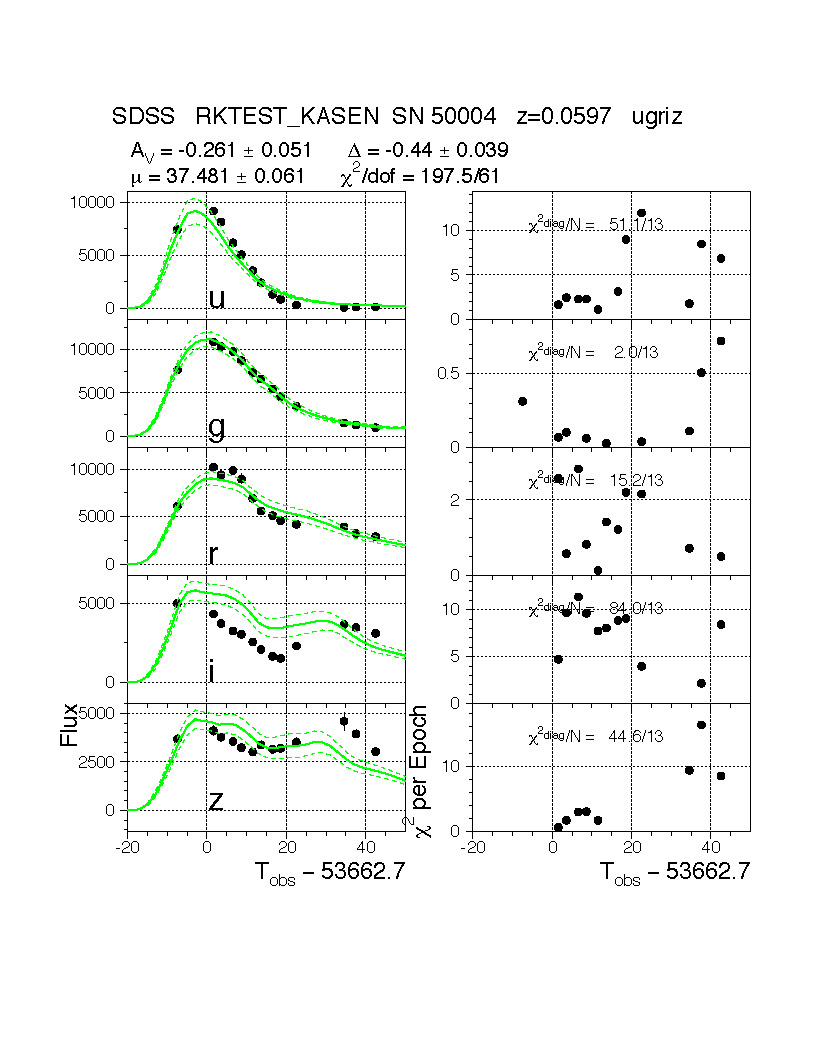 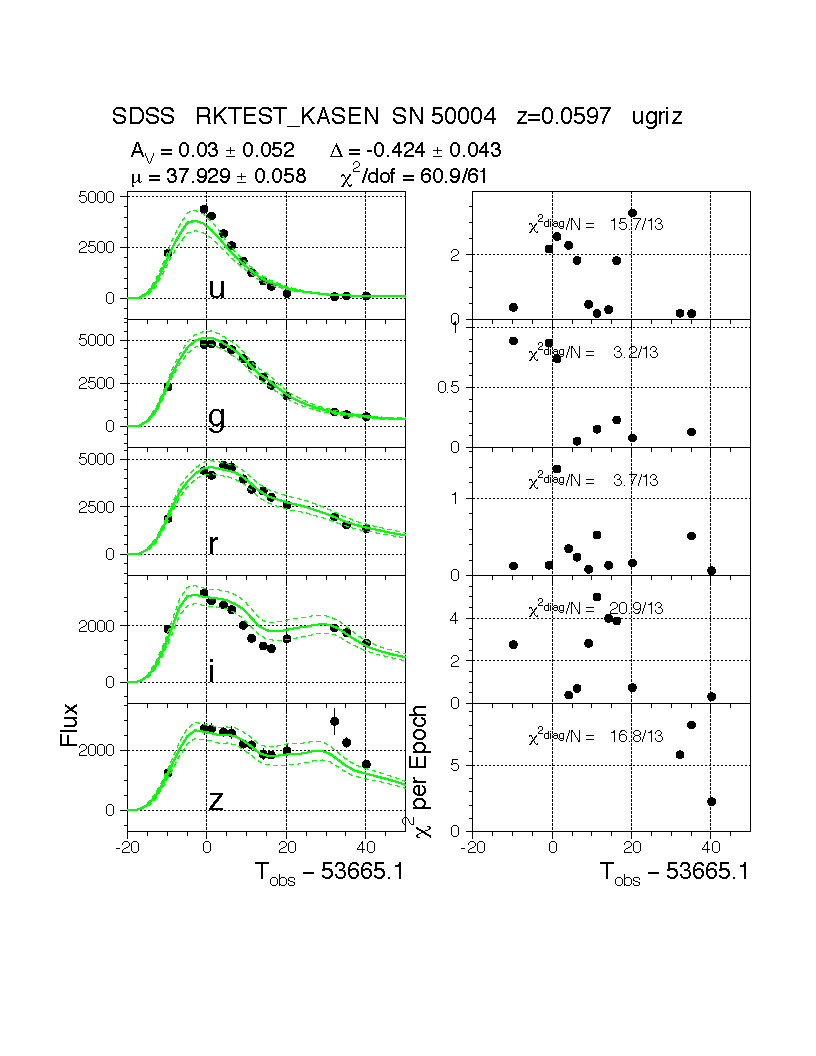 Our student legacy
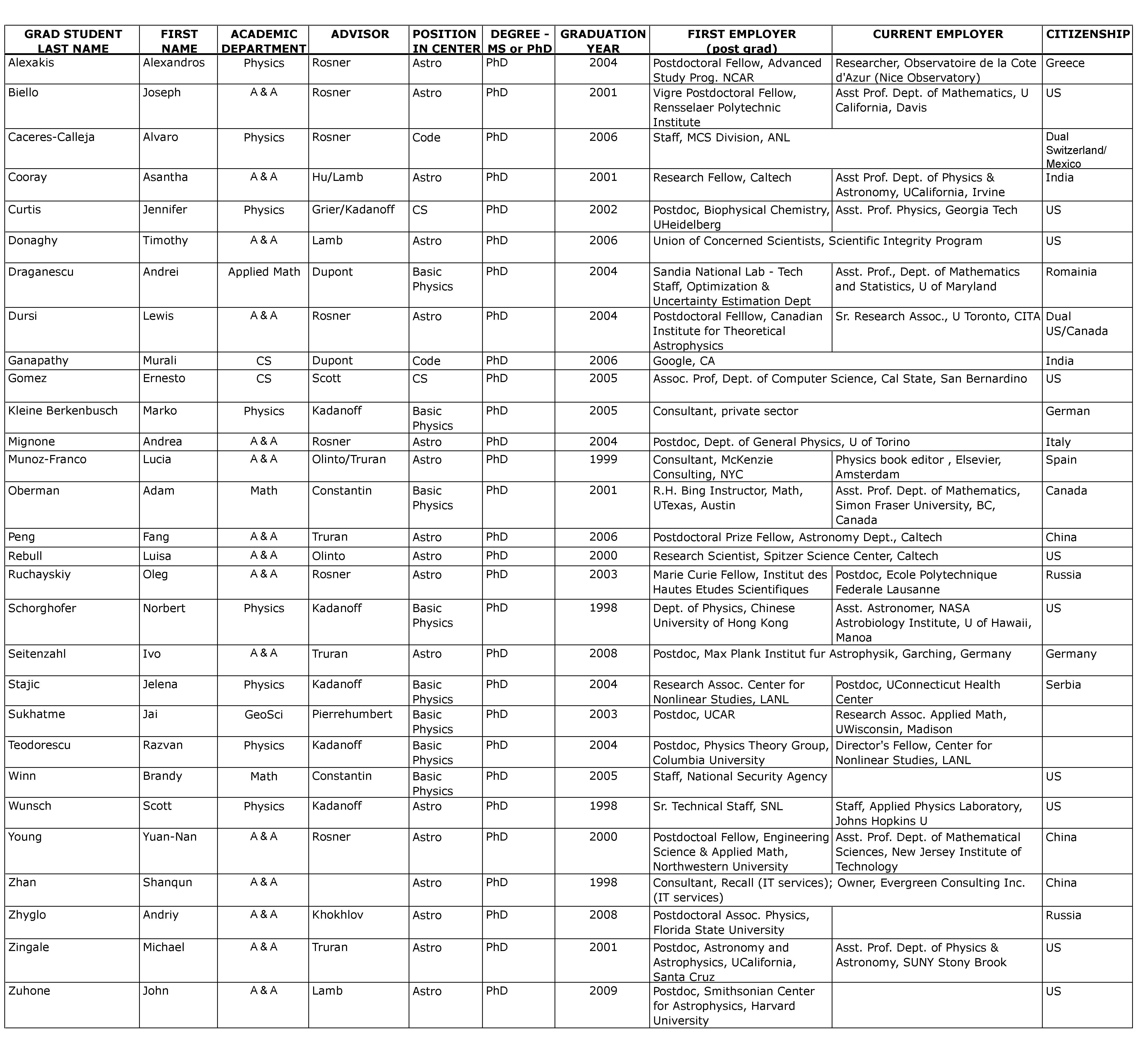 Two key FLASH developers have won Presidential Early Career Awards in Science and Engineering (Paul Ricker and Michael Zingale)
Our postdoc legacy…
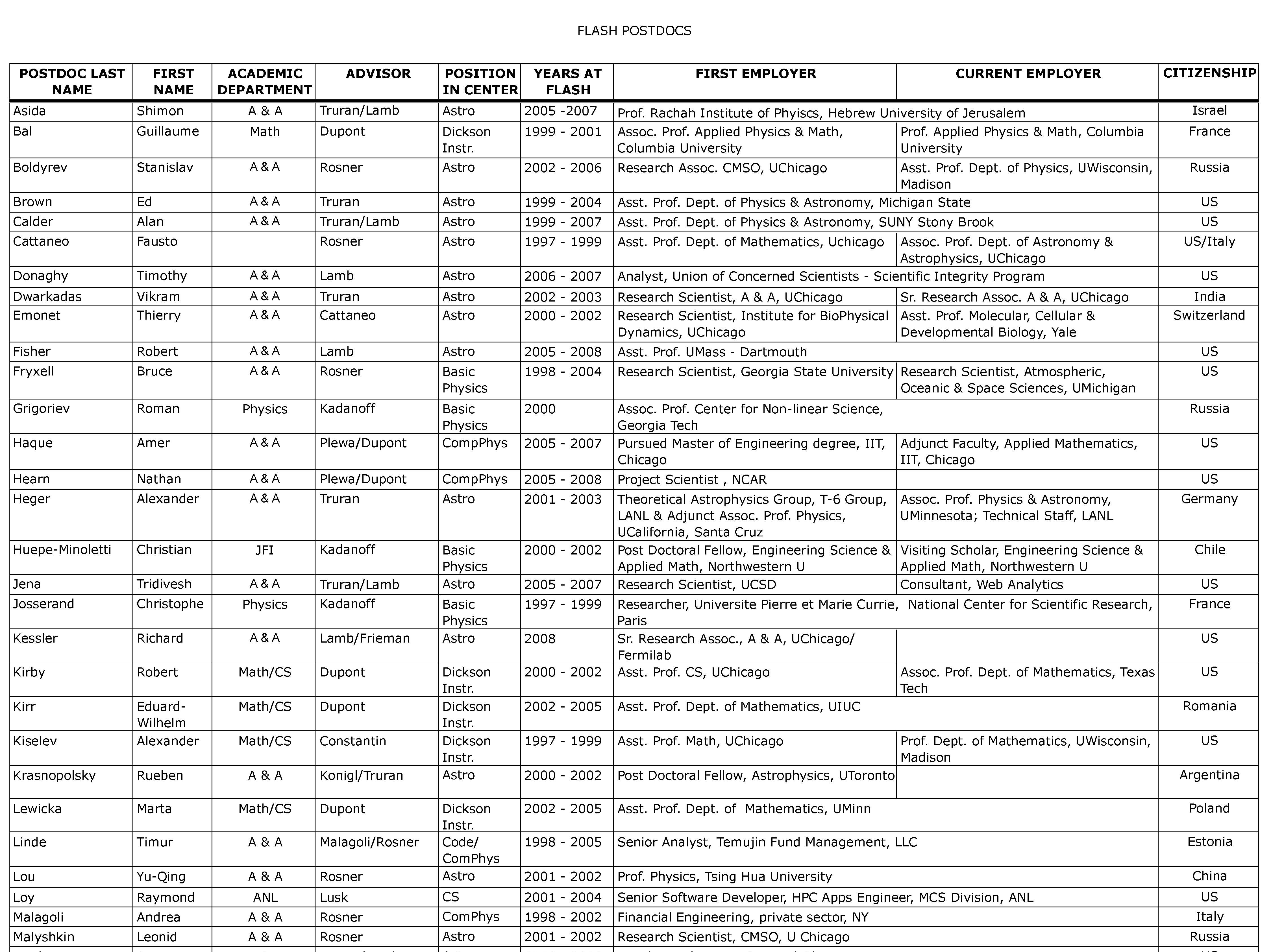 …our postdoc legacy (continued)
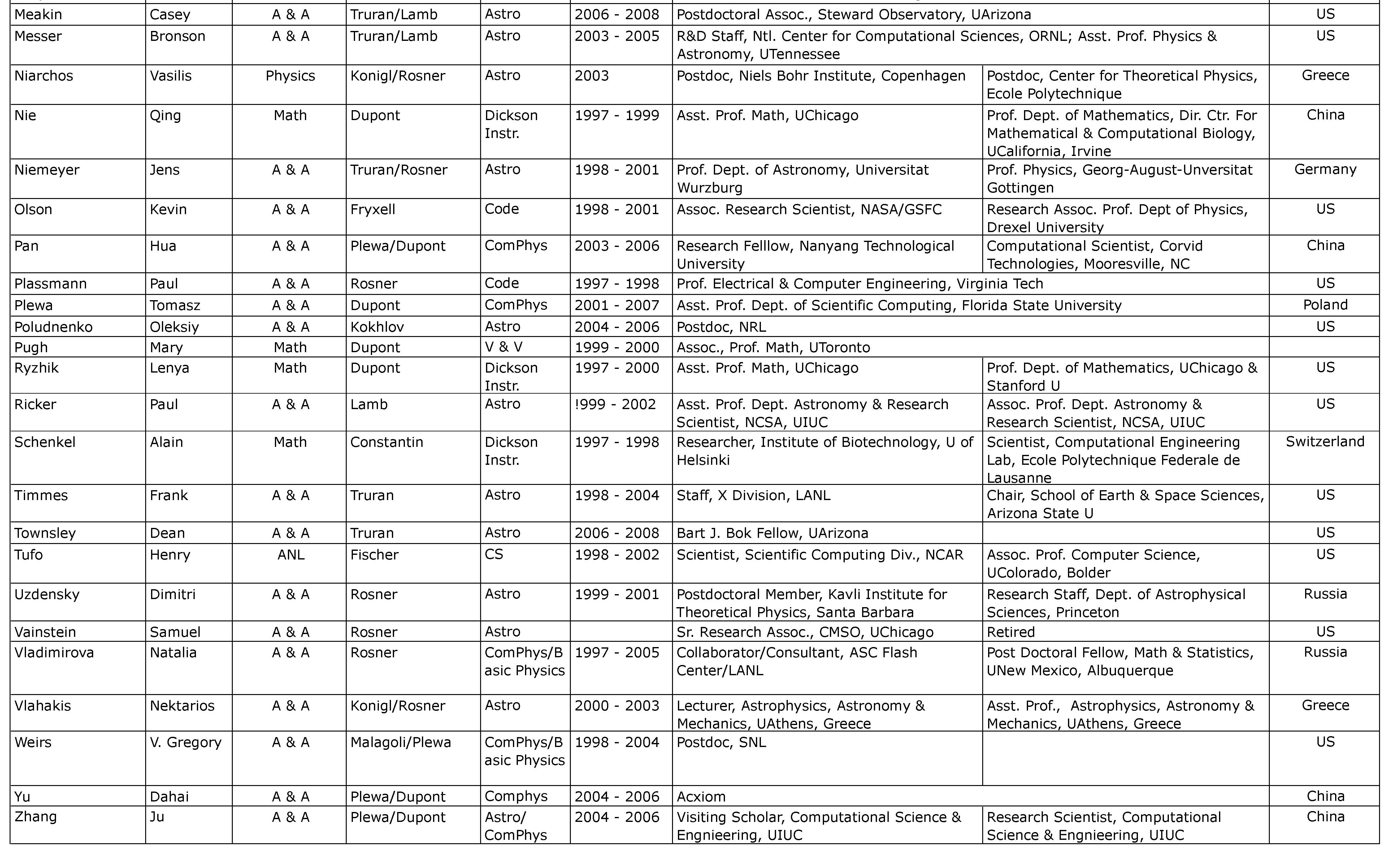 Twenty-four Flash Center postdocs
now hold faculty positions
Importance of the CI to the Flash Center
Facilities
Major Flash Center grants are administered by the CI (NSF Cyber- infrastructure PetaApps blood flow project and NSF Physics at the Frontier MHD project)
Flash Center is a participant in the CI Petascale Active Data Store (PADS)
CI hosts 40 Terabytes of data and the analysis tools for world’s largest compressible turbulence simulation that the Flash Center carried out
CI maintains some of the Flash Center’s infrastructure (Ellipse cluster, FLASH repository, tape backups)
Personnel
Ian Foster (Director of the CI) and Rick Stevens (a previous Founding Director of  the CI) are members of the Flash Center
Don Lamb (Director of the Flash Center), Anshu Dubey (Associate Director of the Flash Center and CS/Applications Group Leader), and Mike Papka (CS/Scientific Data Analysis and Visualization Group Leader) are members of the CI
Expertise
CI provides interdisciplinary expertise and a home for Flash Center projects that don’t fit well in Astronomy & Astroophysics (e.g., blood flow)
CI facilitates collaborations and interactions with experts at ANL
CI research in data analysis, visualization, work flow, etc., used by Flash Center
Conclusions
The Flash Center has conducted – and continues to conduct – an extensive study of several key physical processes in Type Ia supernovae that are not fully understood, using high-fidelity 3D simulations
The Center has carried out a series of high-fidelity, 3D, whole star simulations of Type Ia supernovae in order to understand them better
They led to the discovery of the “gravitationally confined detonation” (GCD) model of Type Ia supernovae -- the only model so far that detonates without the detonation being put in by hand
The Center has begun comprehensive, systematic validation of all current Type Ia supernova models – the only group so far to do so
The CI is a critical resource for the Center